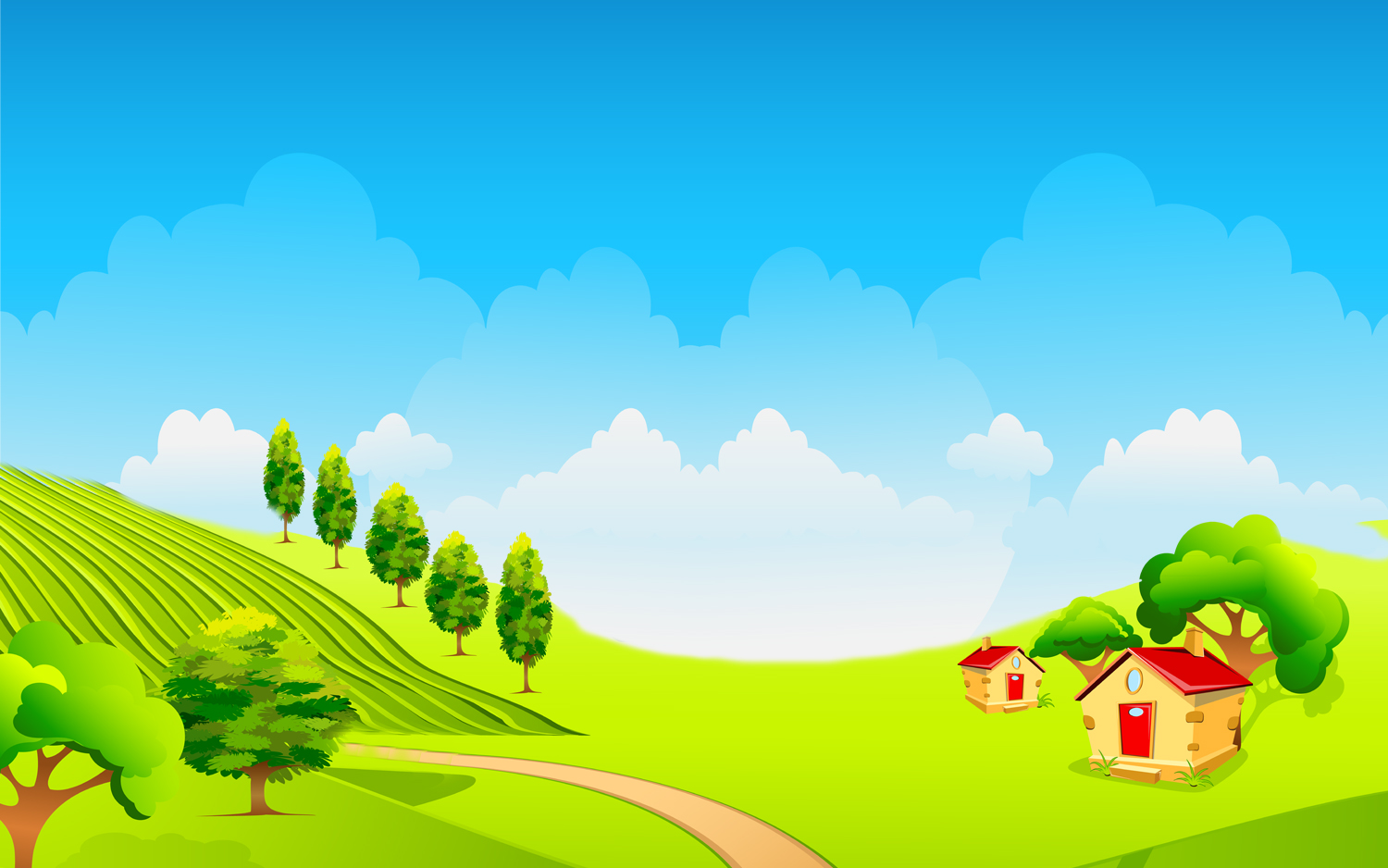 Trường tiểu học….. 
MÔN: Công nghệ
LỚP: 3
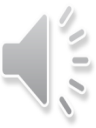 KHỞI ĐỘNG
Qua đọc truyện, sách báo, các câu chuyện được nghe em biết đến những loại đèn nào dùng cho hoạt động học tập?
Đèn đom đóm,, đèn dầu, nến, đèn điện...
THỨ….. NGÀY ………..THÁNG 9 NĂM 2022
CÔNG NGHỆ
CHỦ ĐỀ 2: THỦ CÔNG KĨ THUẬT
BÀI 2: SỬ DỤNG ĐỒI CHƠI
1. Tác dụng của đèn học
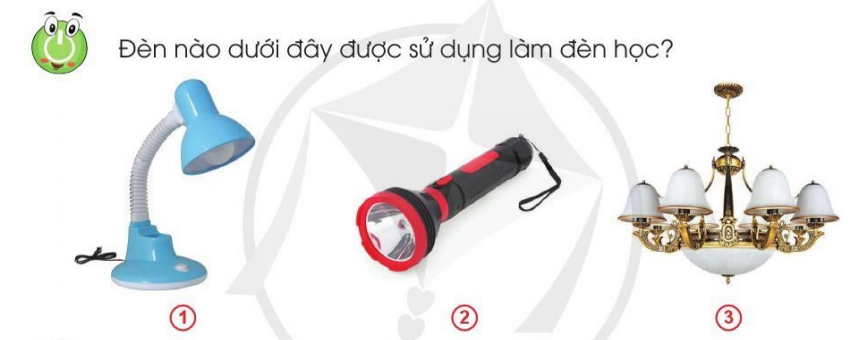 1. Tác dụng của đèn học
Hãy quan sát bạn nhỏ đang làm gì?
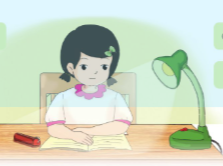 1. Tác dụng của đèn học
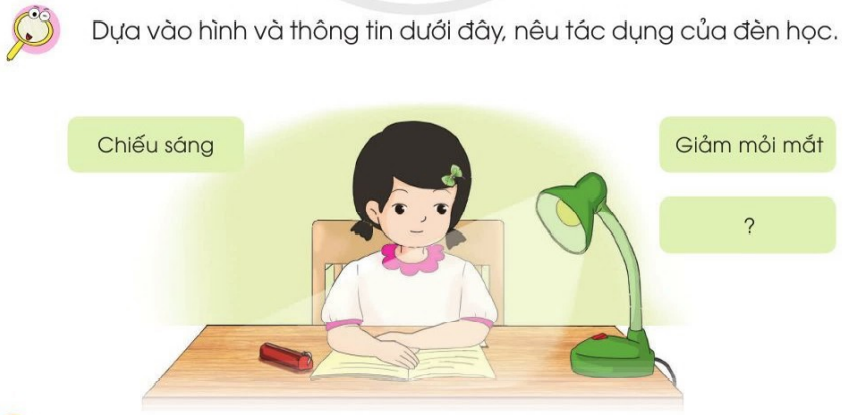 5. Cùng chơi
Nếu được chọn 1 chiếc đèn học trong hình 2(hình vẽ sau) con chọn đèn nào?
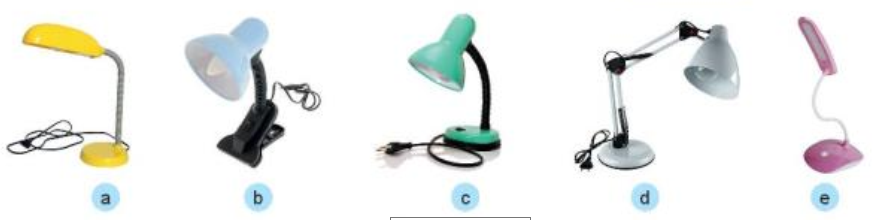 1. Tác dụng của đèn học
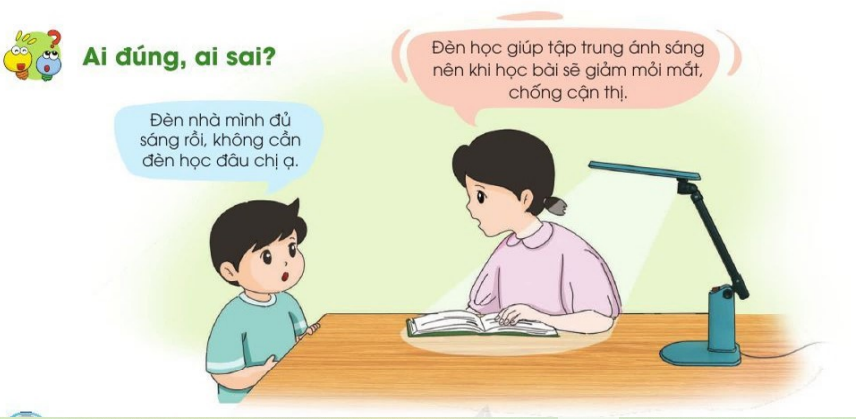 2. Một số loại đèn học
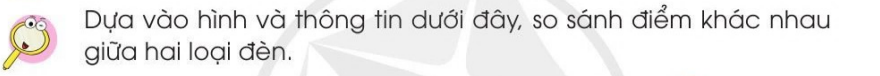 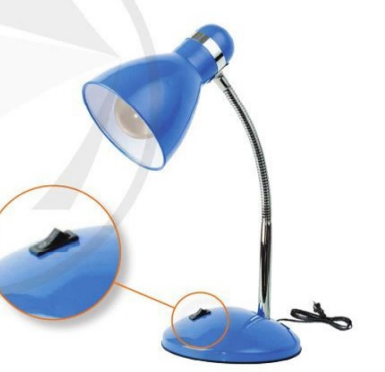 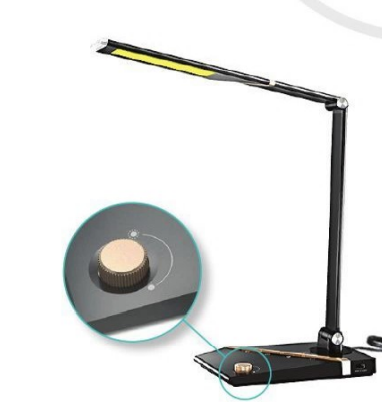 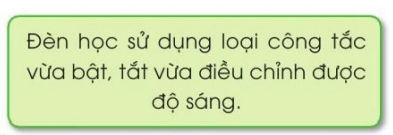 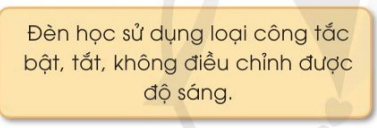 3. Các bộ phận của đèn học
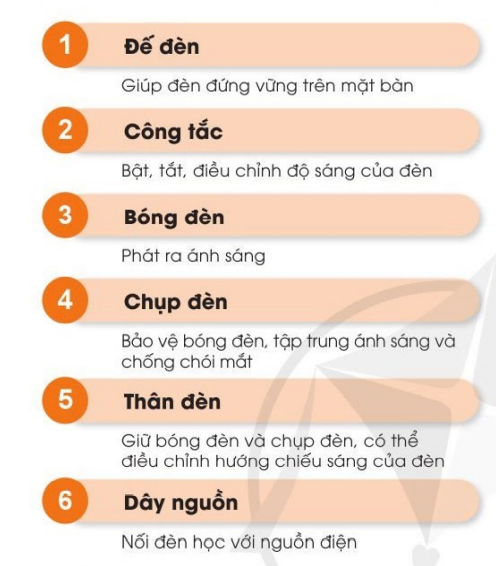 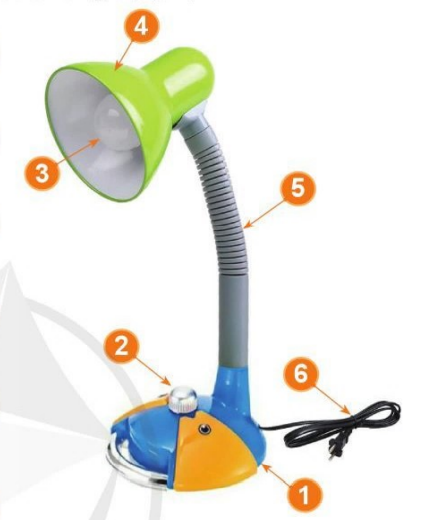 4. Sử dụng đèn học
- Đèn học nên đặt bên trái hay bên phải của người học?
- Điều chỉnh đèn học như thế nào để không gây chói mắt?
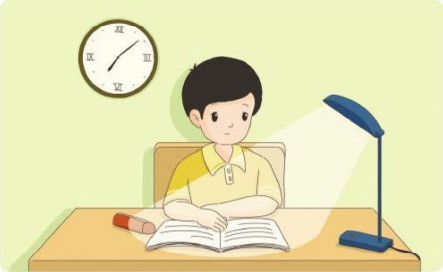 4. Sử dụng đèn học
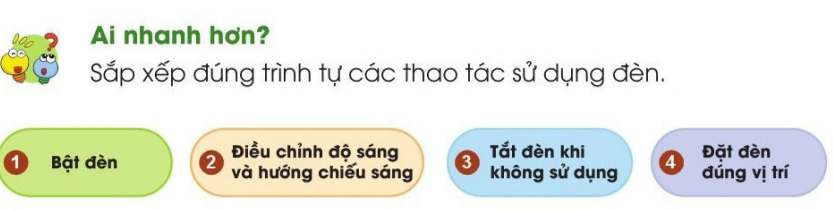 4, 1, 2, 3
5. An toàn khi sử dụng đèn học
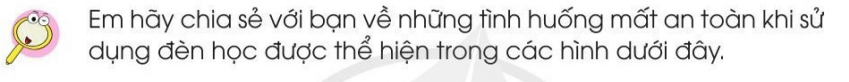 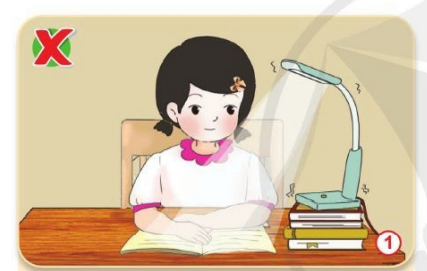 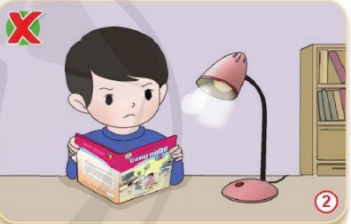 Đèn có ánh sáng yếu hoăc nhấp nháy
Đèn học đặt ở vị trí chắc chắn
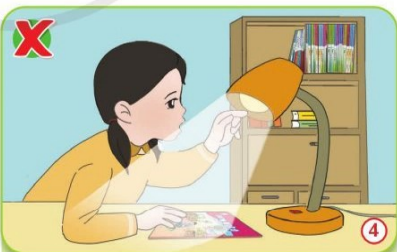 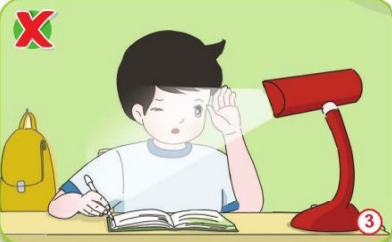 Ánh sáng chiếu thẳng vào người học
Sờ tay vào bóng điện khi đèn đang sáng
5. An toàn khi sử dụng đèn học
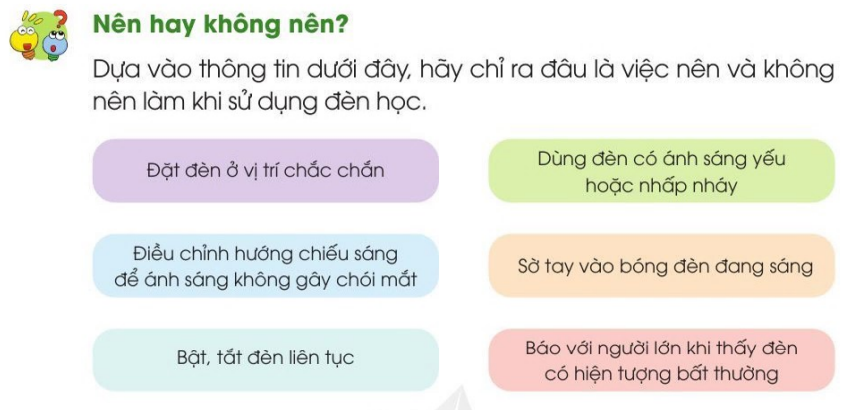 5. An toàn khi sử dụng đèn học
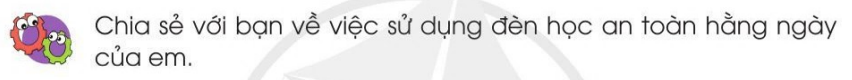 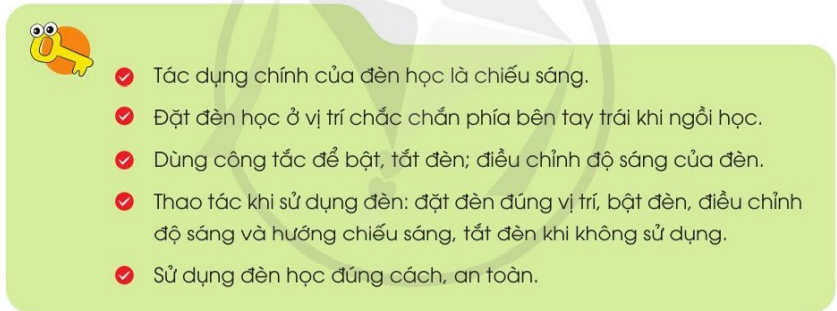 5. An toàn khi sử dụng đèn học
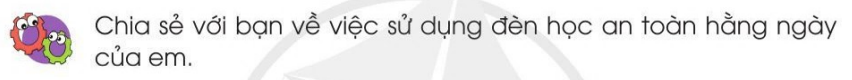 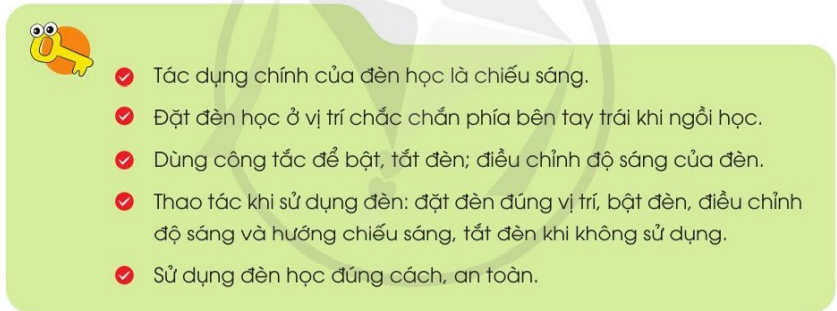 Củng cố
- Liên hệ các kiến thức đã học về sử dụng đèn học vào trong thực tiễn cuộc sống.
Tổ chức thực hiện
HS thực hiện ở nhà: Ghi lại những việc sử dụng đèn học an toàn hằng ngày của bản thân vào vở. Vào buổi học sau, GV có thể yêu cầu một số HS trình bày những việc sử dụng đèn học an toàn hang ngày của mình trước lớp.